State-level cannabis policies may protect against e-cigarettes/vaping associated lung injuries
E-cigarette or vaping product use–associated lung injury and state-level cannabis policiesSmith DM and Goniewicz ML
Journal of Cannabis Research 2, 45 (2020)
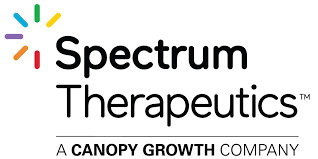 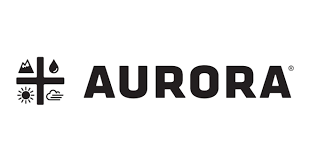 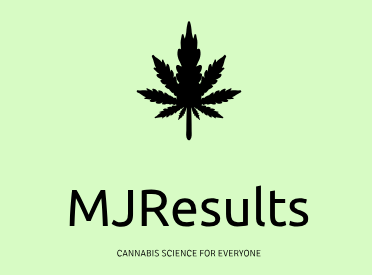 The problem
In the US, cannabis is illegal at the federal level due to its classification as a Schedule I substance
However, 33 US states have legal cannabis policies
11 of these states permit legal adult use of cannabis for recreational purposes
Since late 2019, several cases of e-cigarette/vaping product use-associated lung injuries were reported in the US
Many patients who suffered these lung injuries reported vaping illegally obtained cannabis-derived oils
The study
The risk of e-cigarette/vaping product use-associated lung injuries may be higher in US states where cannabis use remains illegal, as there is no regulatory oversight in these states
This study explores the relationship between the incidence of e-cigarette/vaping product use-associated lung injuries and state-level cannabis policies
Results
The authors obtained publicly available information (state health department, press releases) on e-cigarette/vaping product use-associated lung-injuries from all 50 US states between September 2019 and March 2020 
States with medical-only and those with no active retail markets were excluded
The odds of experiencing an e-cigarette/vaping product use-associated lung-injury were calculated according to policy status (active, legal adult-use vs. illegal access)
Results (continued)
The authors identified 2,958 confirmed or probable cases of e-cigarette/vaping product use-associated lung-injuries across all 50 US states
Cumulative incidence of e-cigarette/vaping product use-associated lung injuries per 100,000 past-month cannabis users:
States with legal cannabis laws: 5.19 (95% confidence interval: 4.7–5.7) 
States no legal access to cannabis: 15.89 (95% confidence interval: 14.9–17.0)
The odds of e-cigarette/vaping product use-associated lung injuries were 3.06 (95% confidence interval: 2.7–3.5) times higher in states with illegal access to cannabis, compared to those with legal access
Conclusions
A~3-fold higher odds of lung injuries due to vaping/e-cigarettes was observed among cannabis users living in states with no legal access to cannabis, compared with those in states with recreational use policies